живопись
Ефимова О.П. учитель ИЗО МАОУ СОШ №43 г. Улан-Удэ
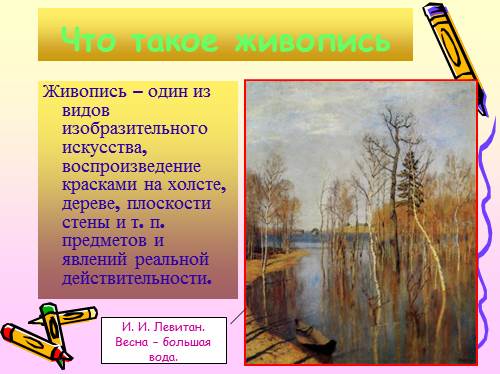 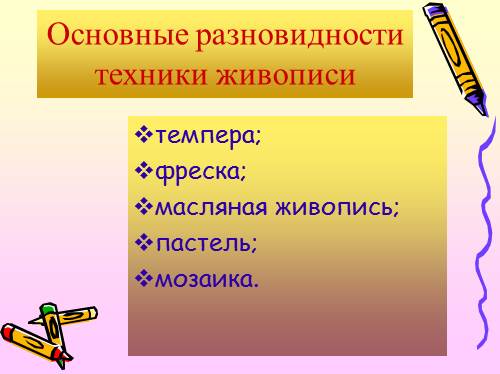 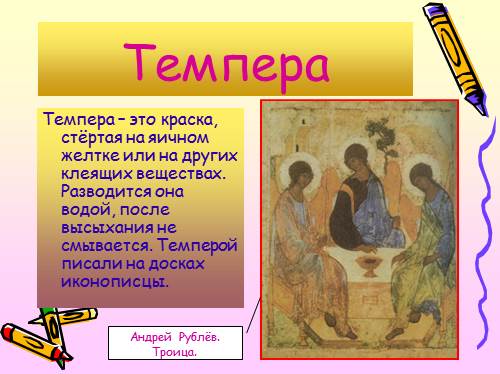 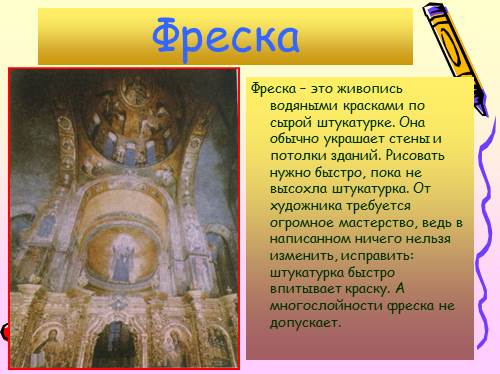 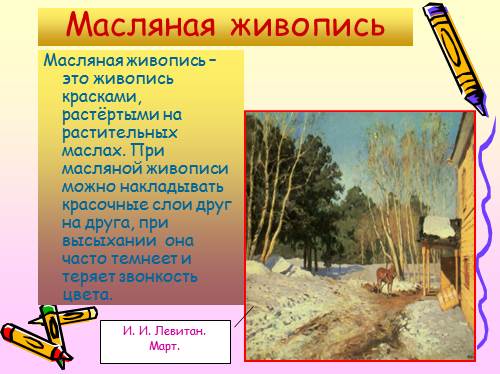 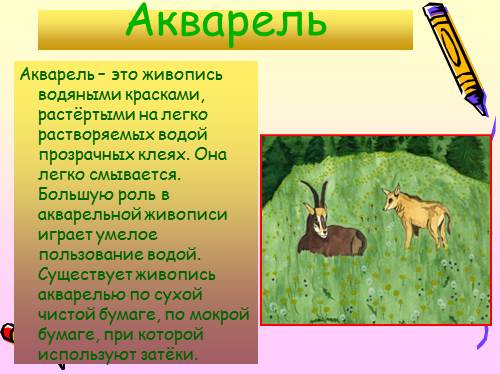 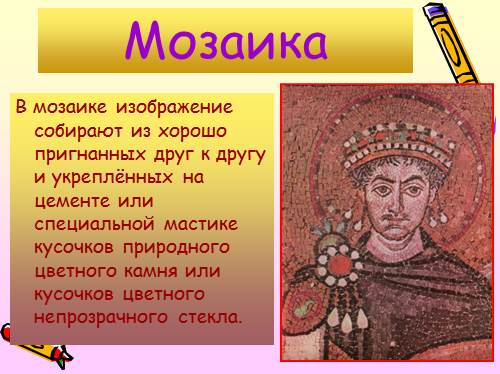 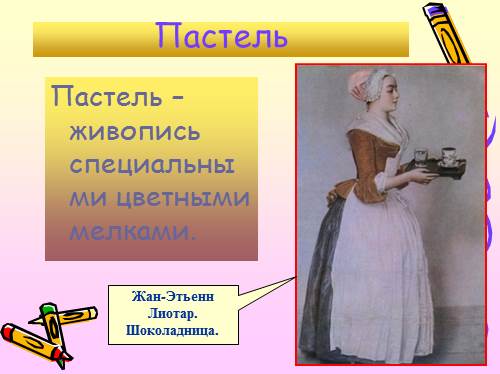 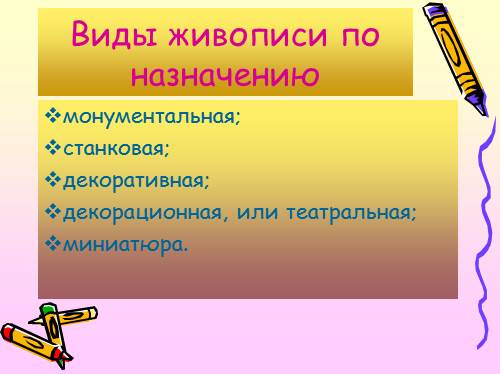 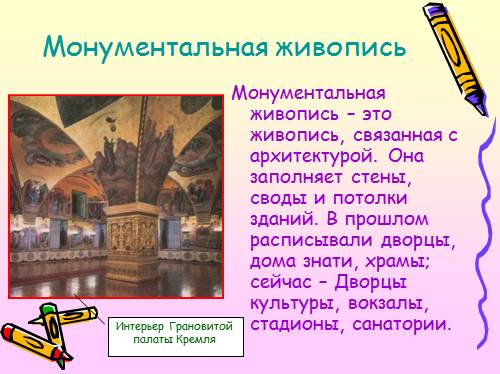 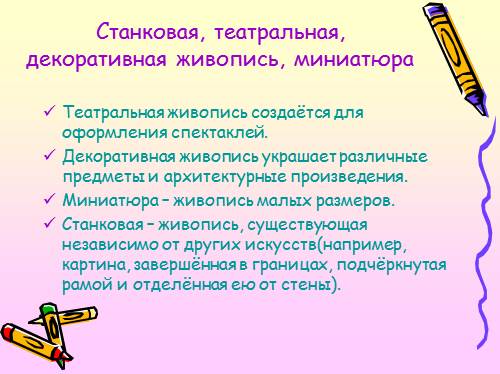 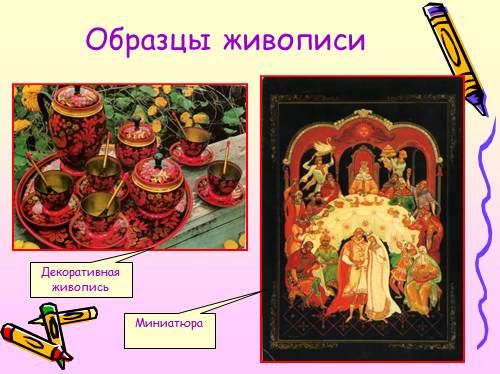 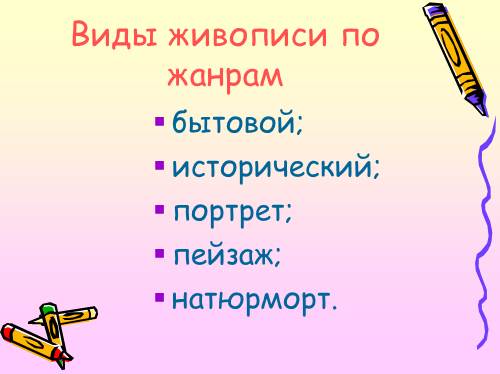 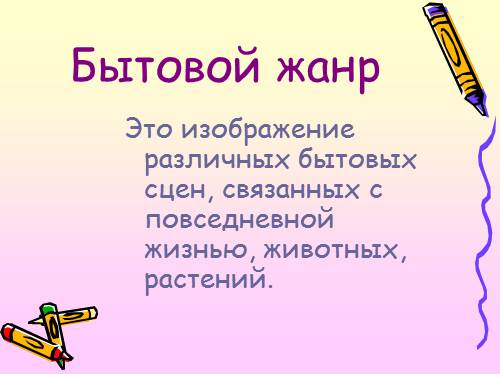 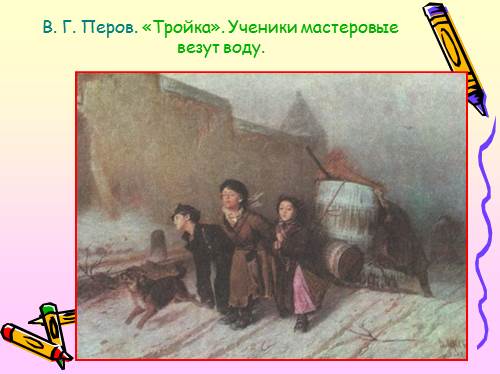 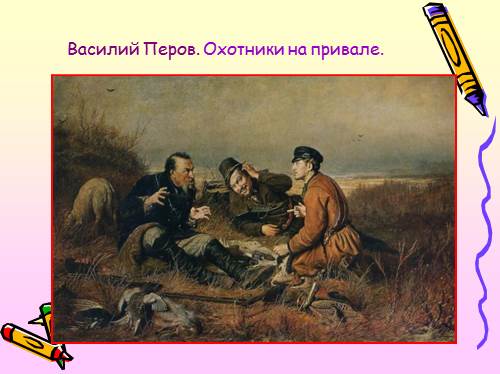 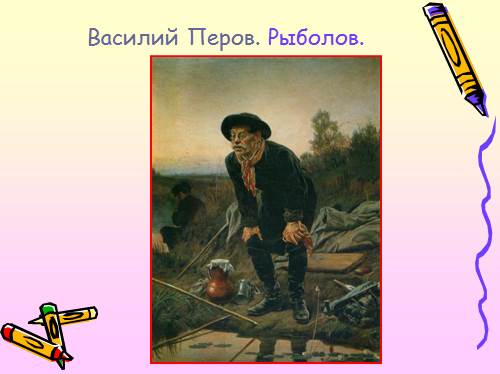 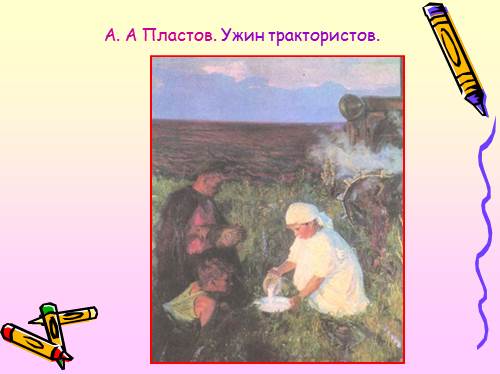 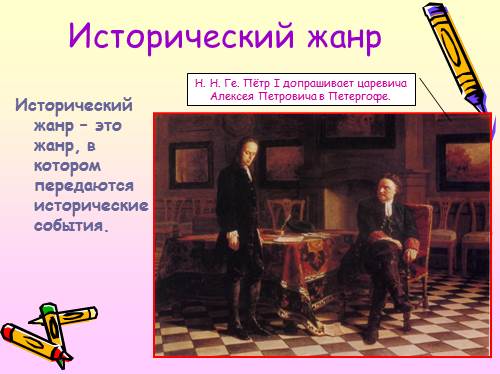 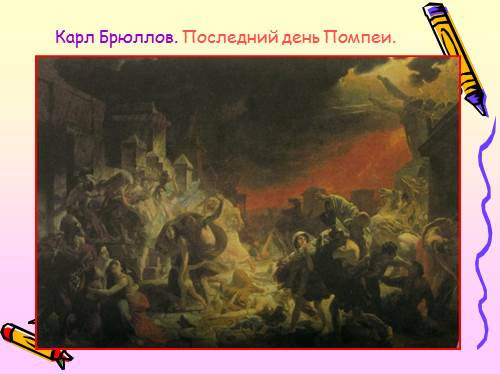 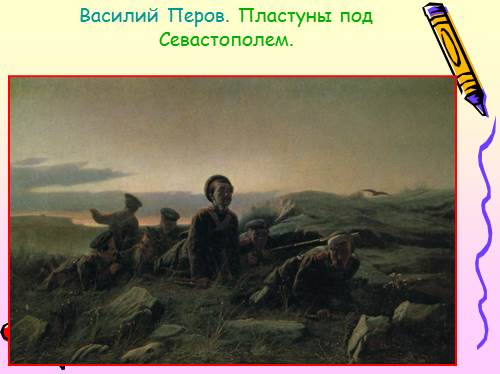 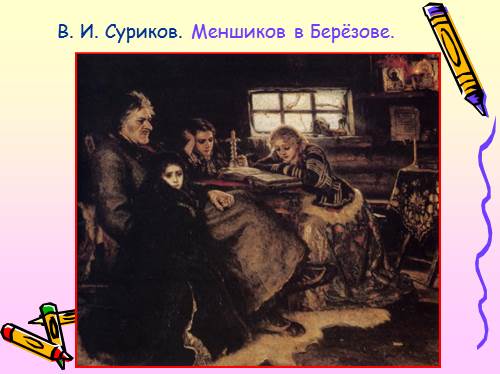 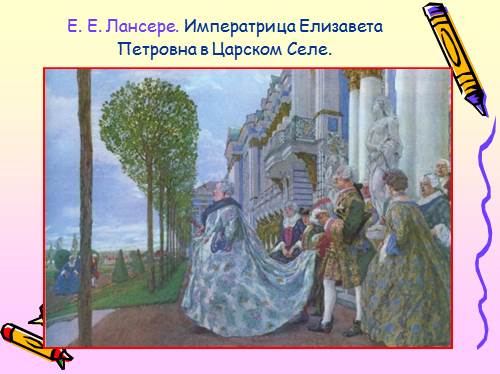 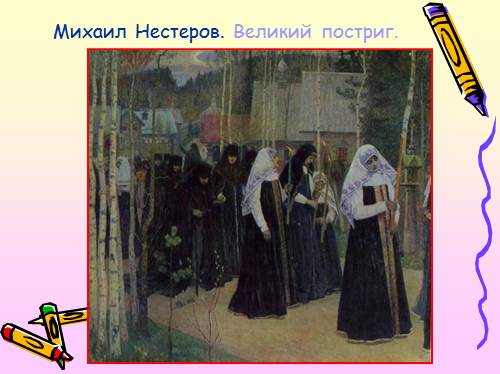 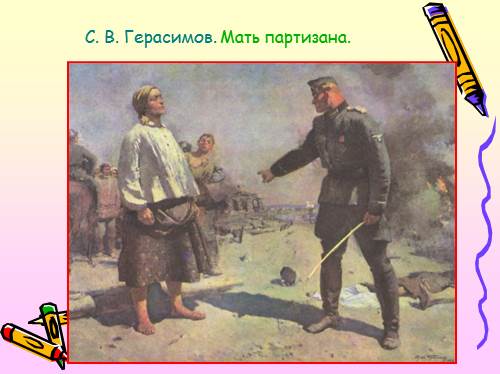 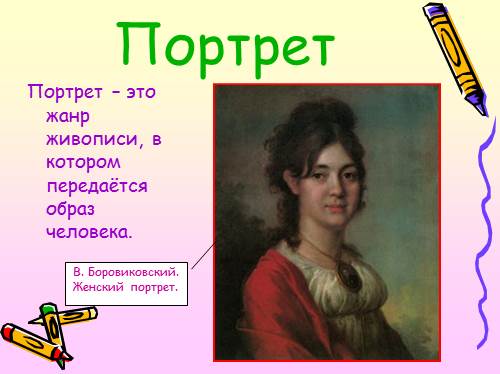 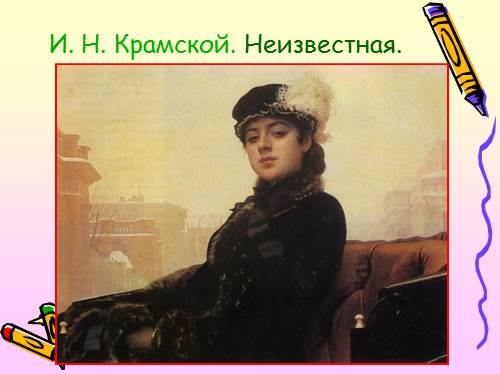 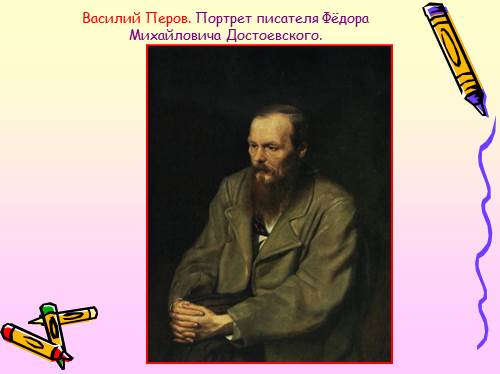 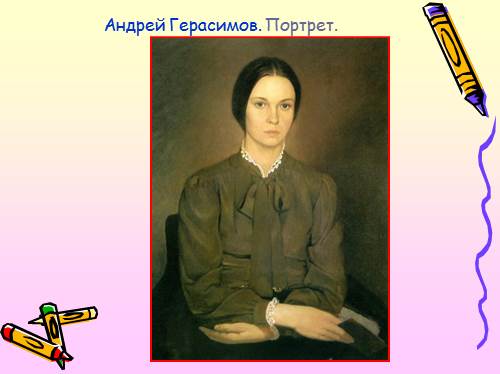 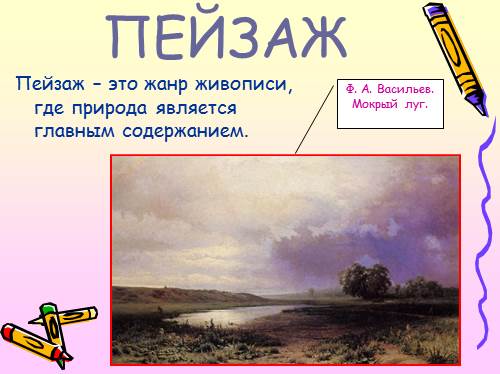 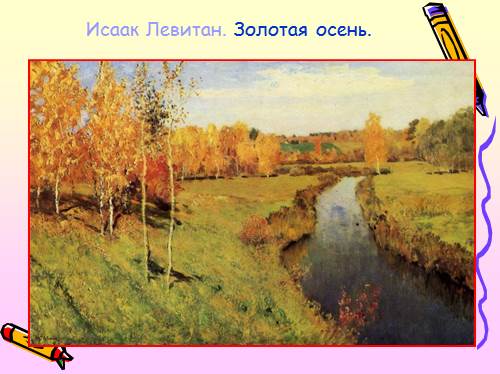 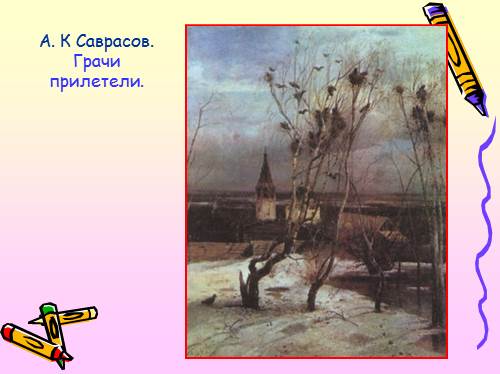 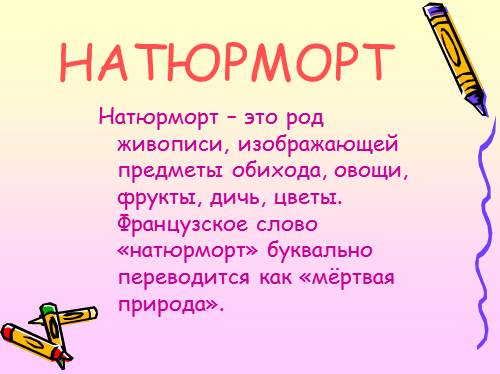 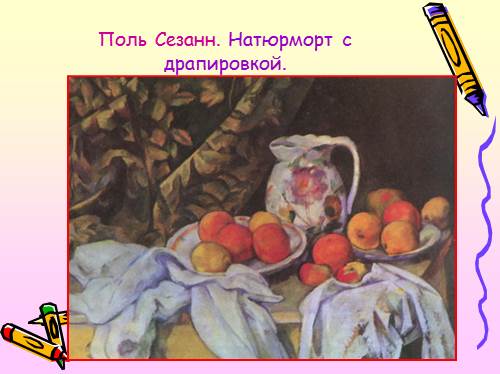 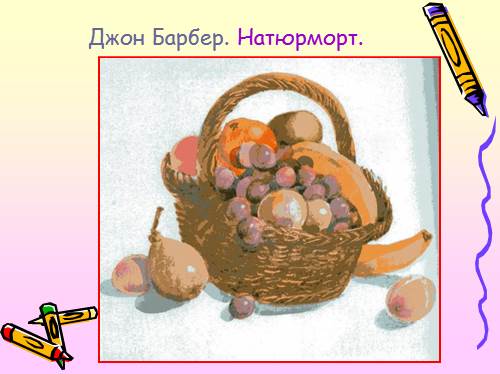 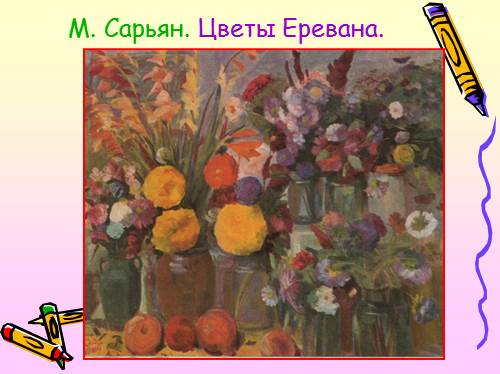 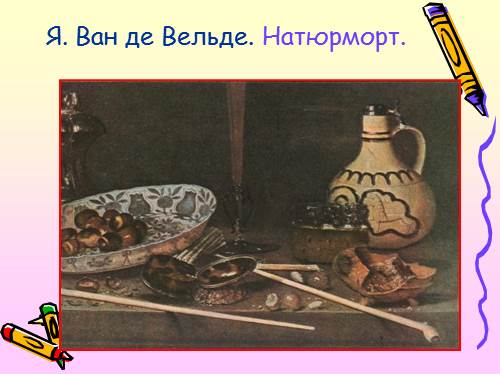 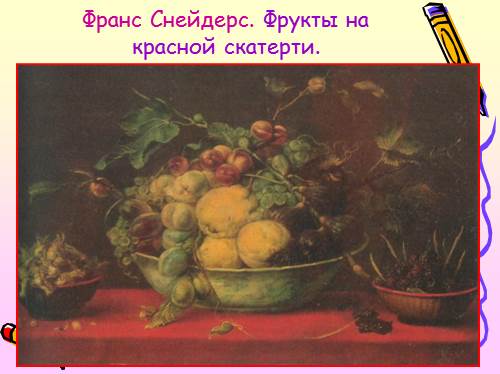